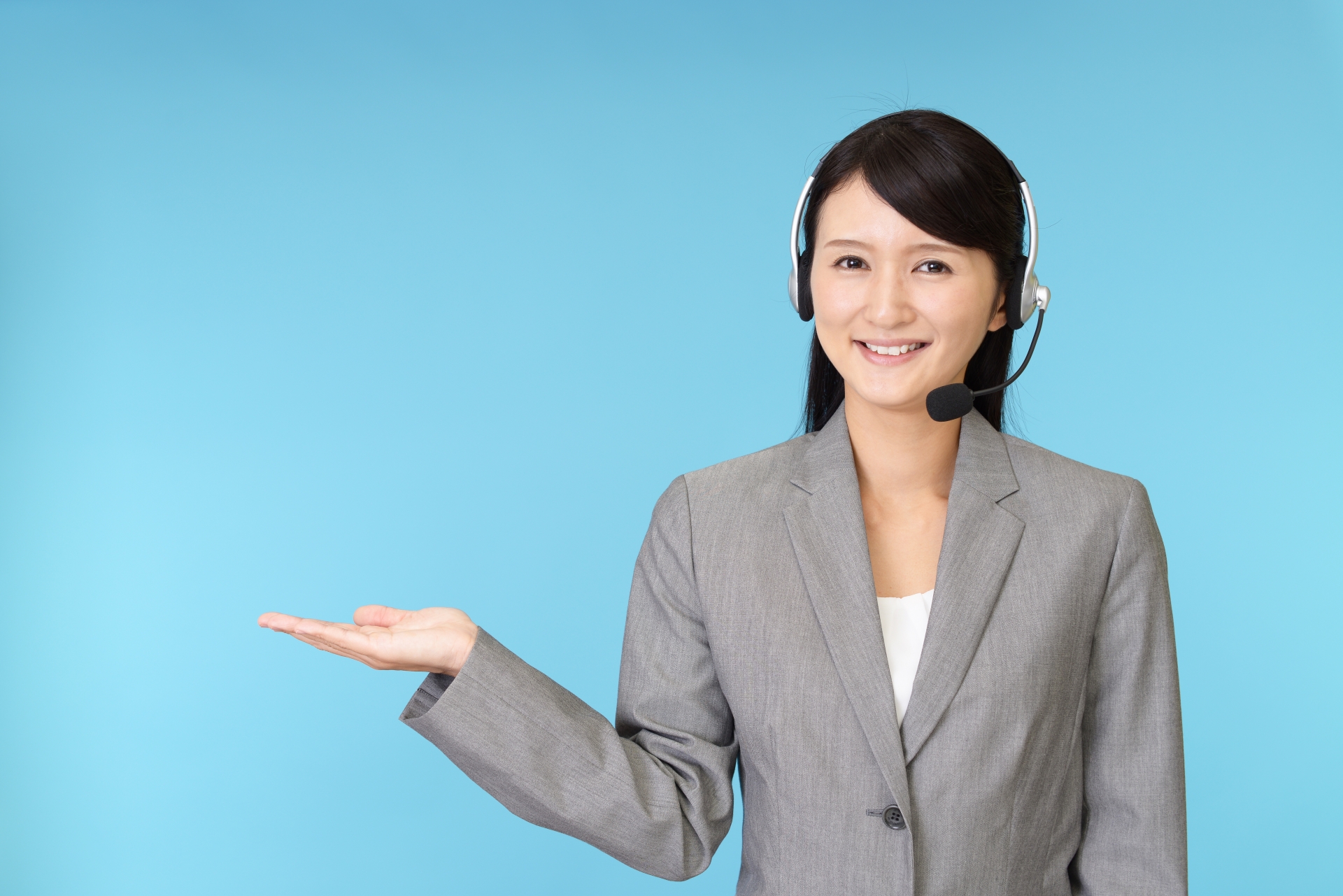 電話窓口増設中！
ご相談はこちらをクリック